Unit 1
Hello
Lesson 2
Teacher:  Ms Thom
Vocabulary
Goodbye
/ˌɡʊdˈbaɪ/
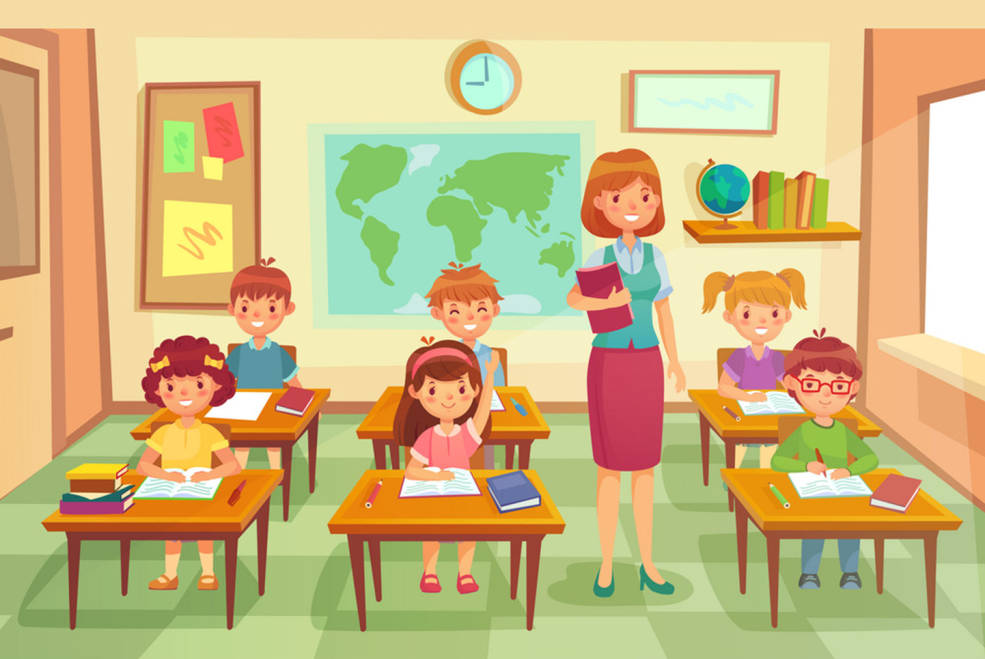 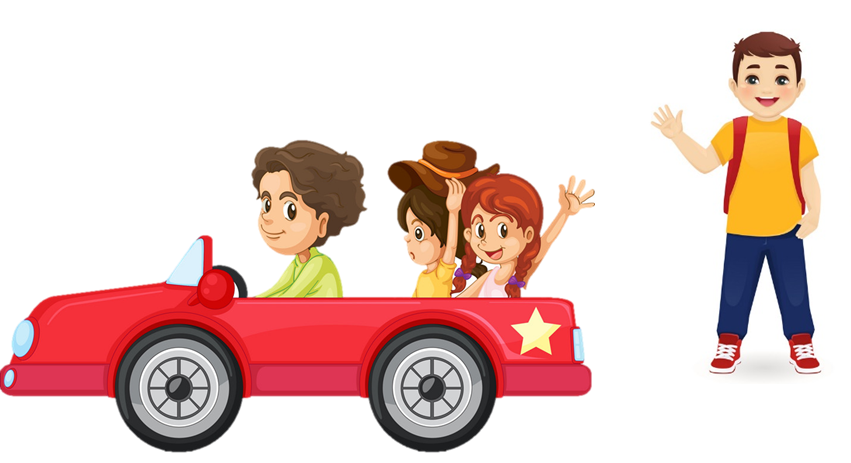 Bye
Class
/baɪ/
/klɑːs/
Vocabulary
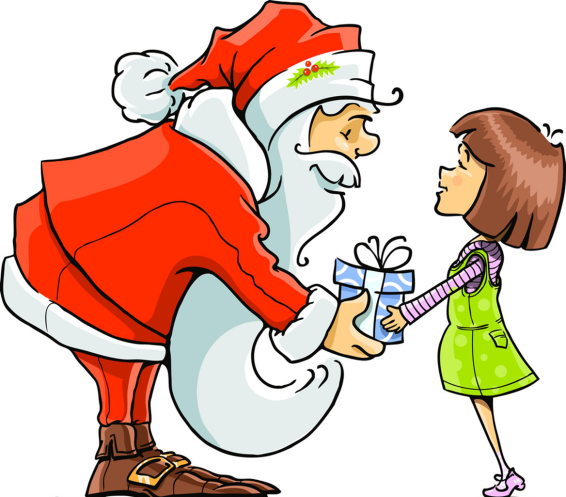 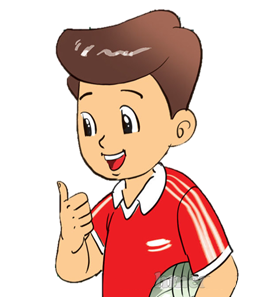 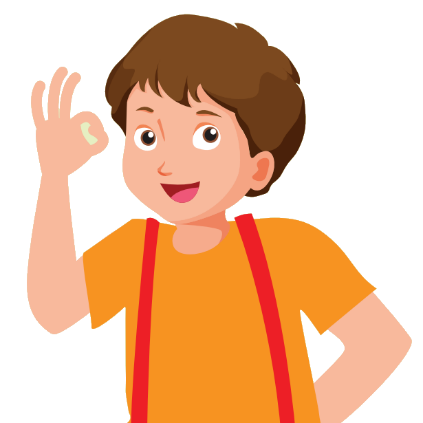 Thank you
/ θæŋk juː/
Fine
/faɪn/
Thanks
/ θæŋks/
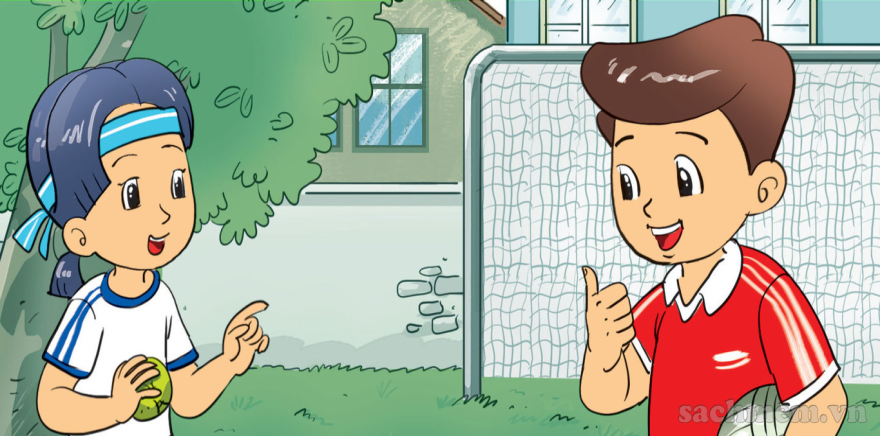 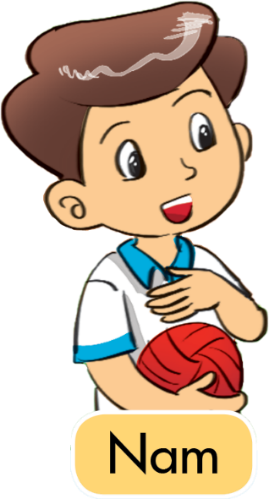 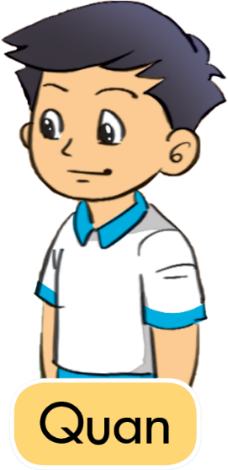 And
How are you?
ænd
/haʊ ɑː juː/
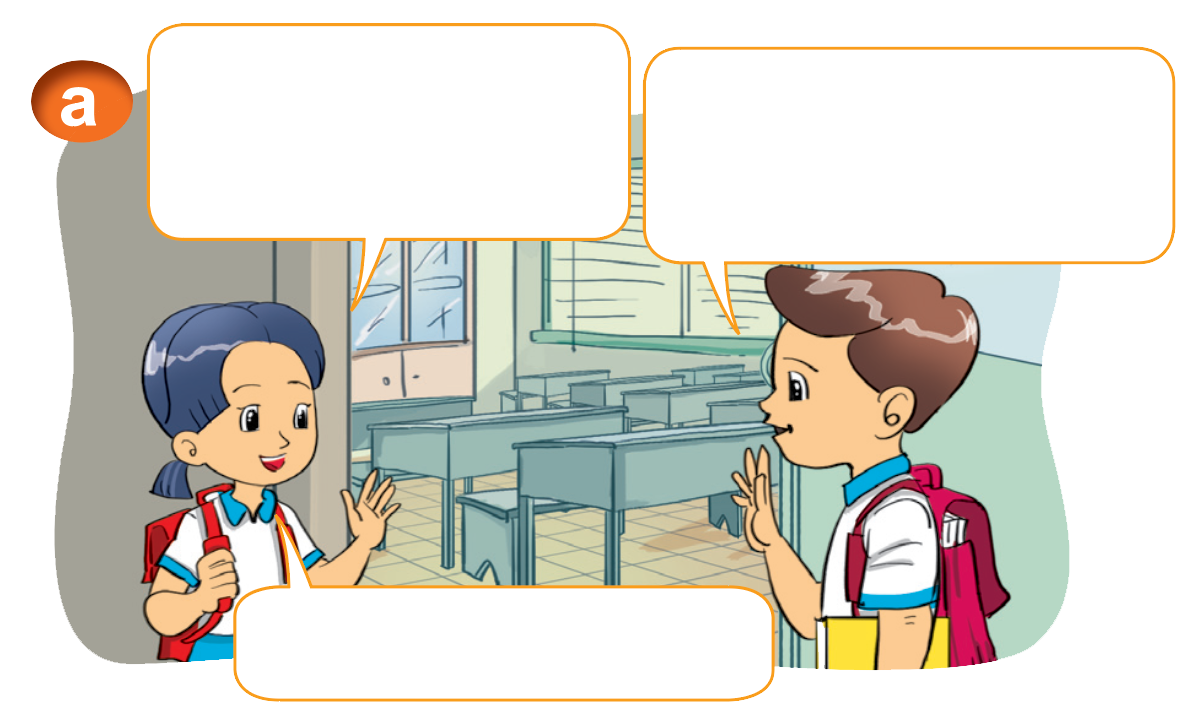 1. Look, listen and repeat
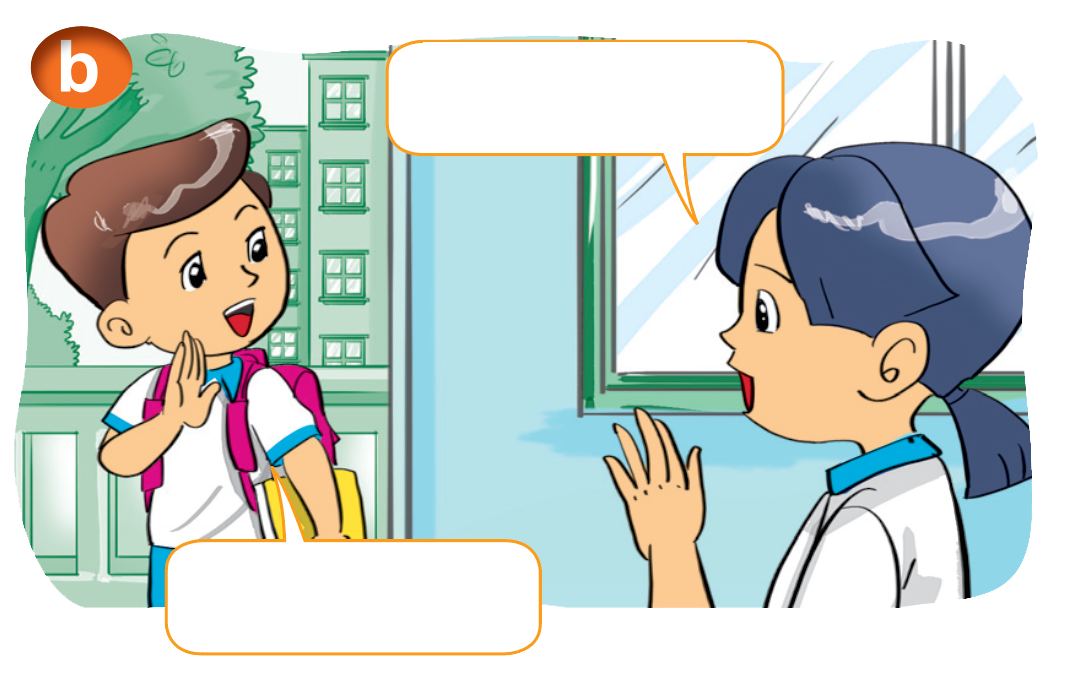 Hi, Nam.How are you?
I'm fine, thanks.And you?
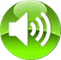 Bye, Nam.
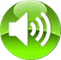 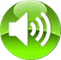 Fine, thank you.
Bye, Mai.
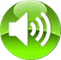 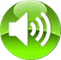 2. Point and say.
Fine, thanks. And you?
How are you, ______.
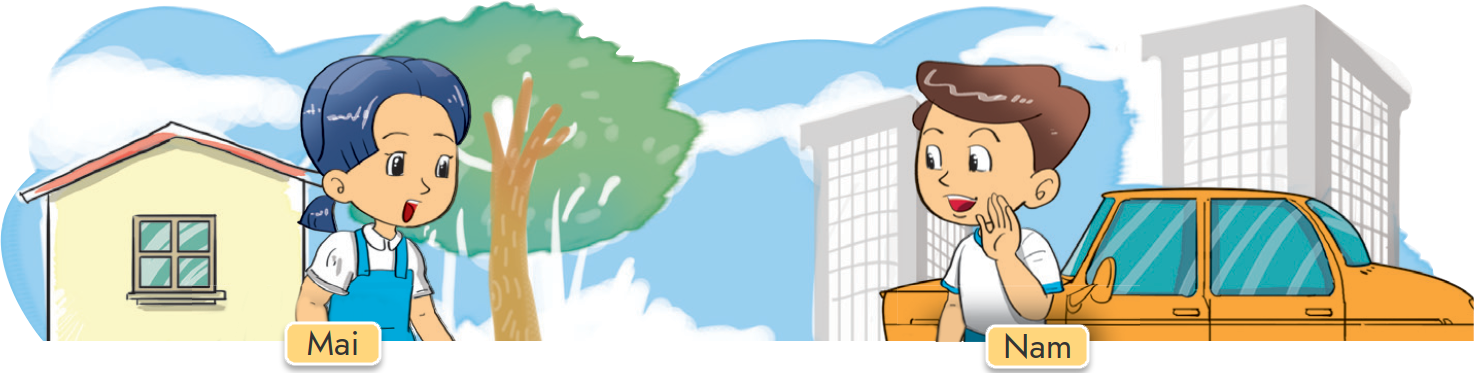 Nam
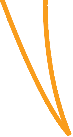 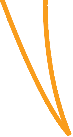 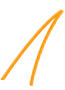 Fine, thank you.
Structure
Hỏi tình hình sức khỏe:  
		How are you? (Bạn có khỏe không?)
		I'm fine. Thank you. And you? 
		(Mình khỏe. Cảm ơn. Còn bạn thì sao?)
Practise
2. Point and say.
Phong
Fine, thanks. And you?
How are you, _______.
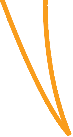 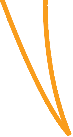 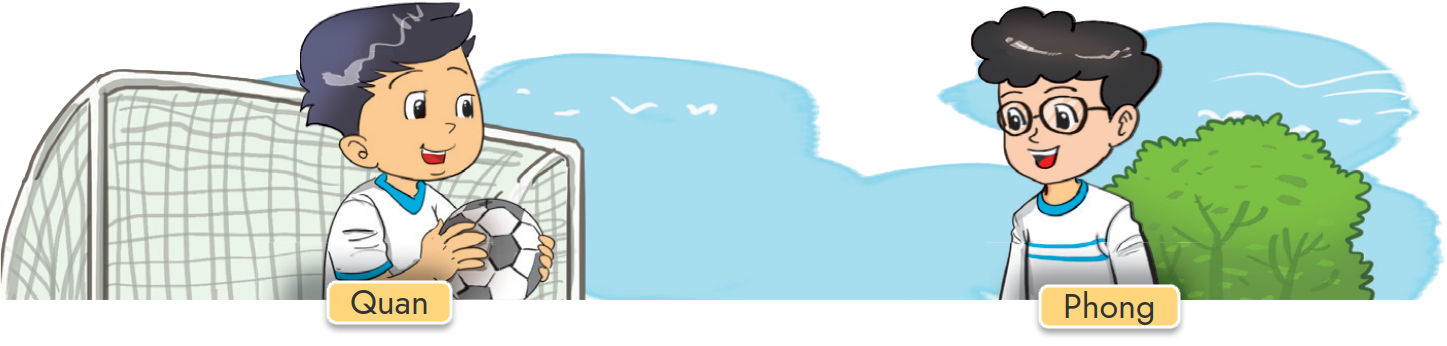 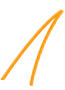 Fine, thank you.
3. Let’s talk.
How are you, Phong?
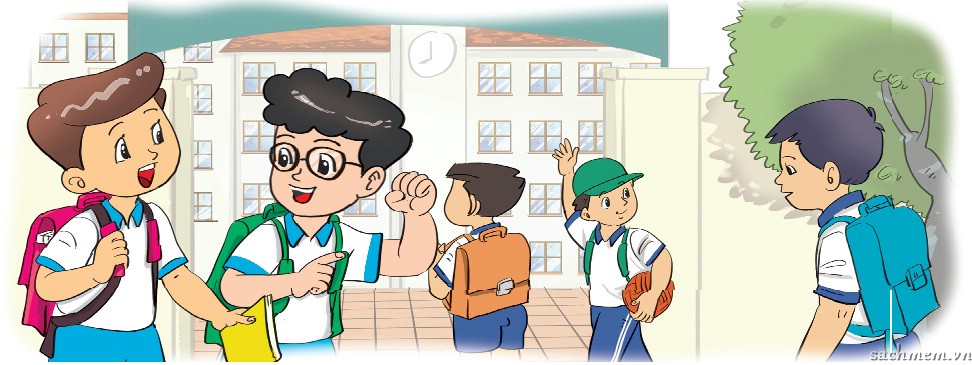 I'm fine, thank you. And you?
I'm fine, thank you.
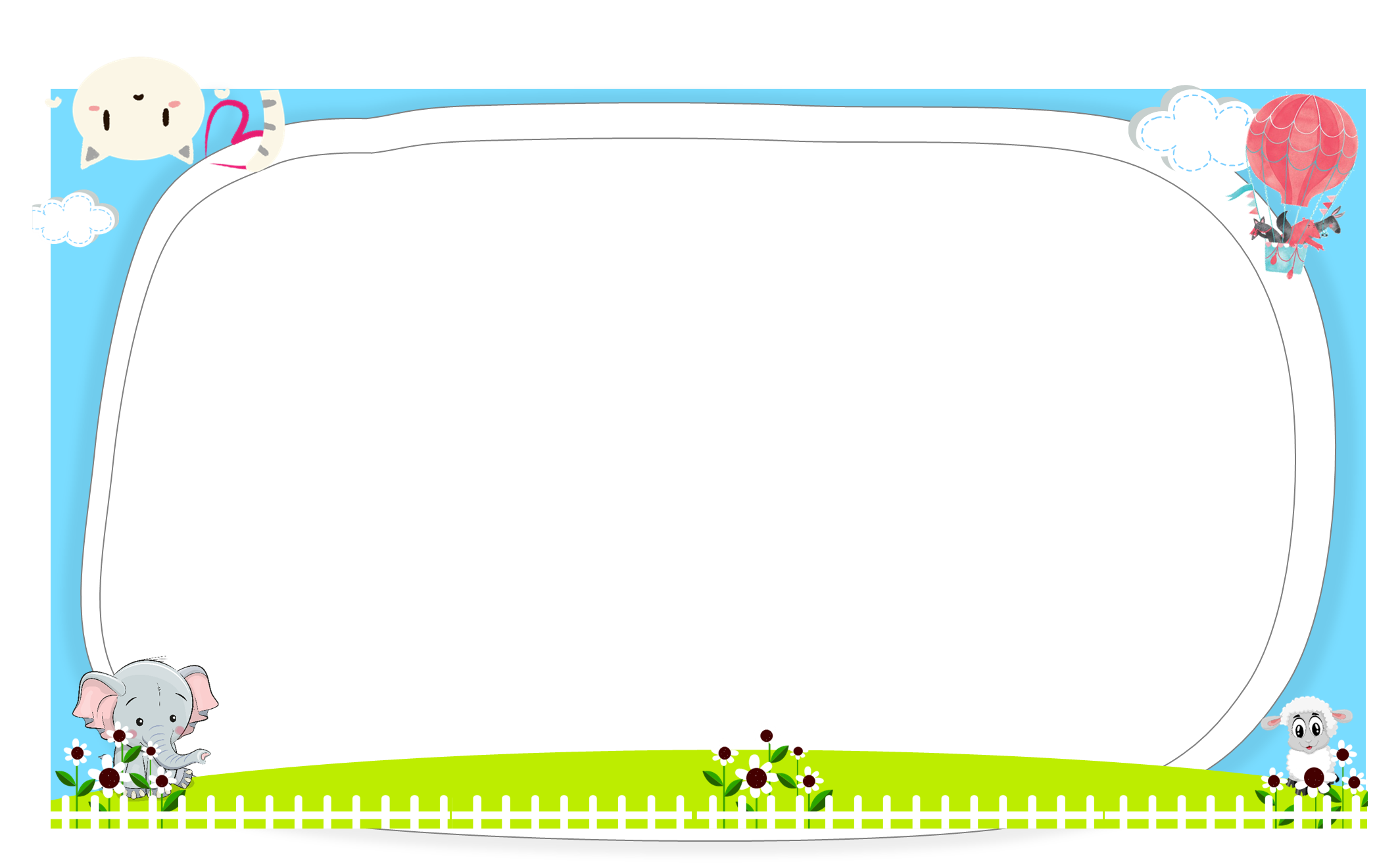 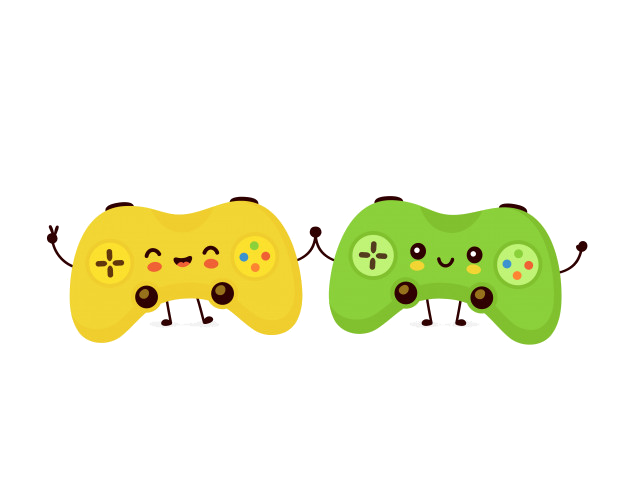 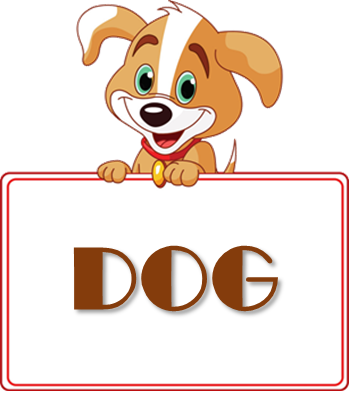 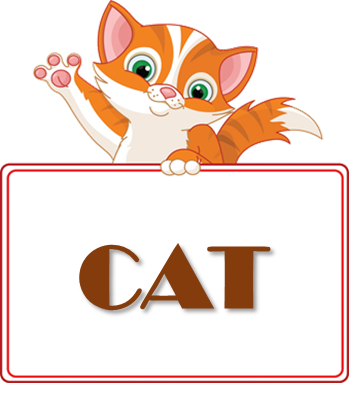 AND
GAME
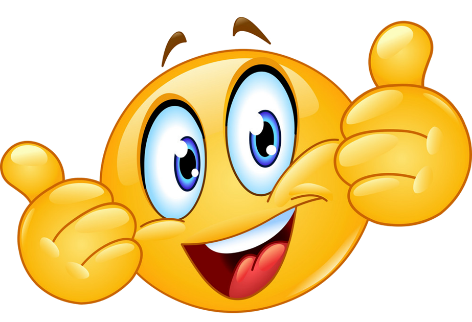 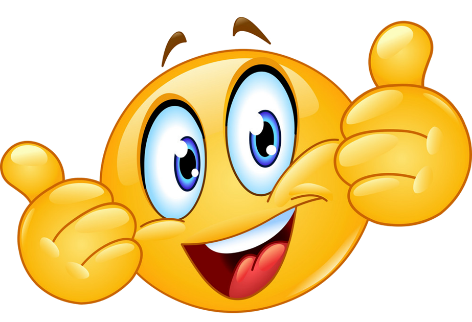 PLAY
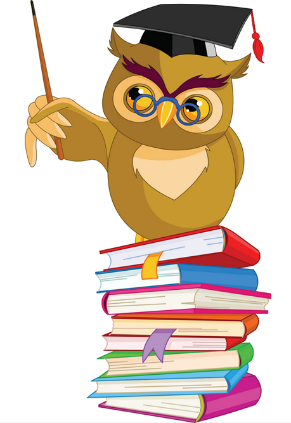 [Speaker Notes: Ms Huyền Phạm - 0936.082.789 – YOUTUBE: MsPham.  Facebook: Dạy và học cùng công nghệ.]
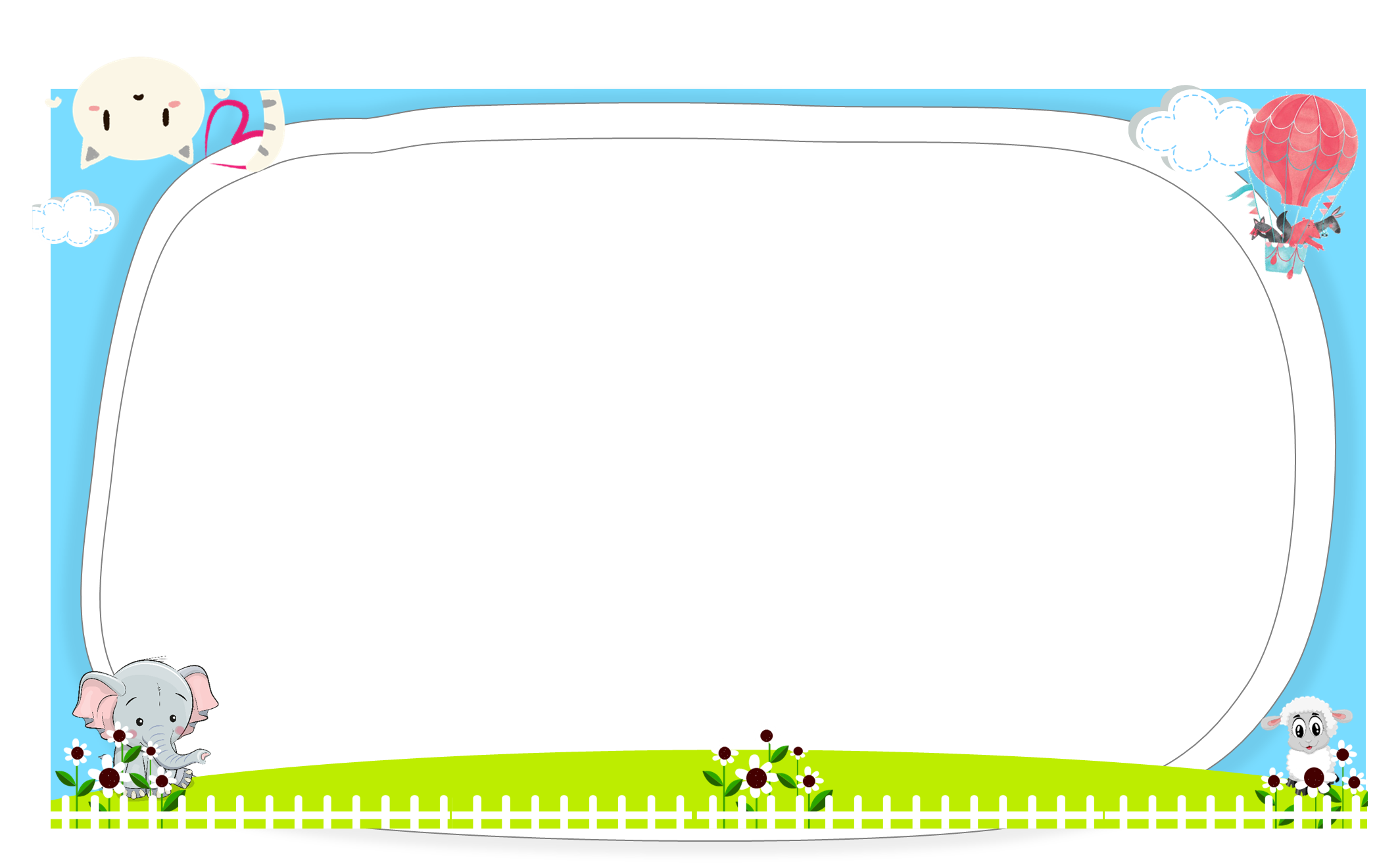 Look and tick
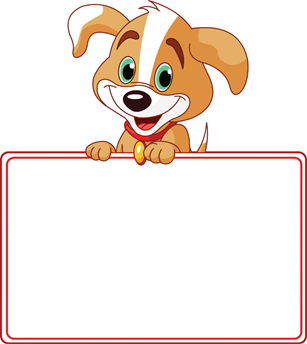 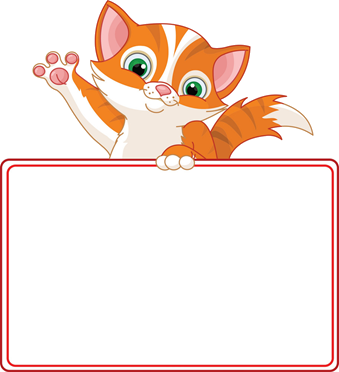 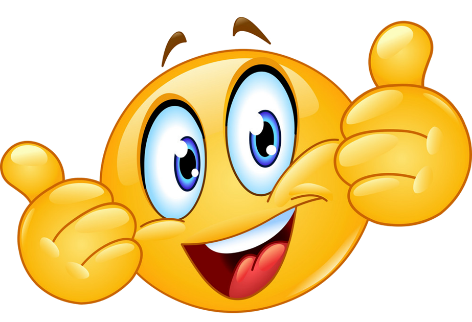 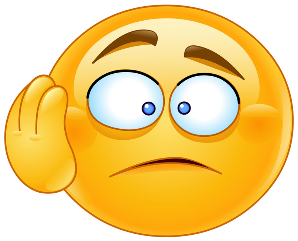 How are
 you?
Thank you!
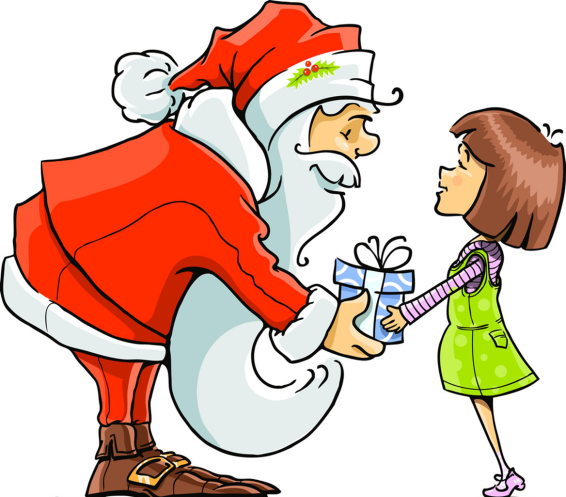 ____
Next
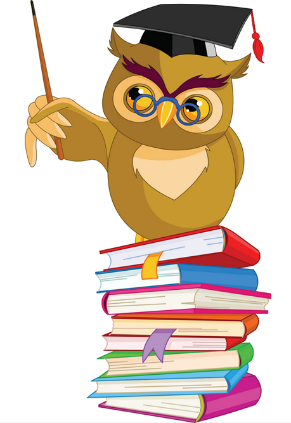 [Speaker Notes: Ms Huyền Phạm - 0936.082.789 – YOUTUBE: MsPham.  Facebook: Dạy và học cùng công nghệ.]
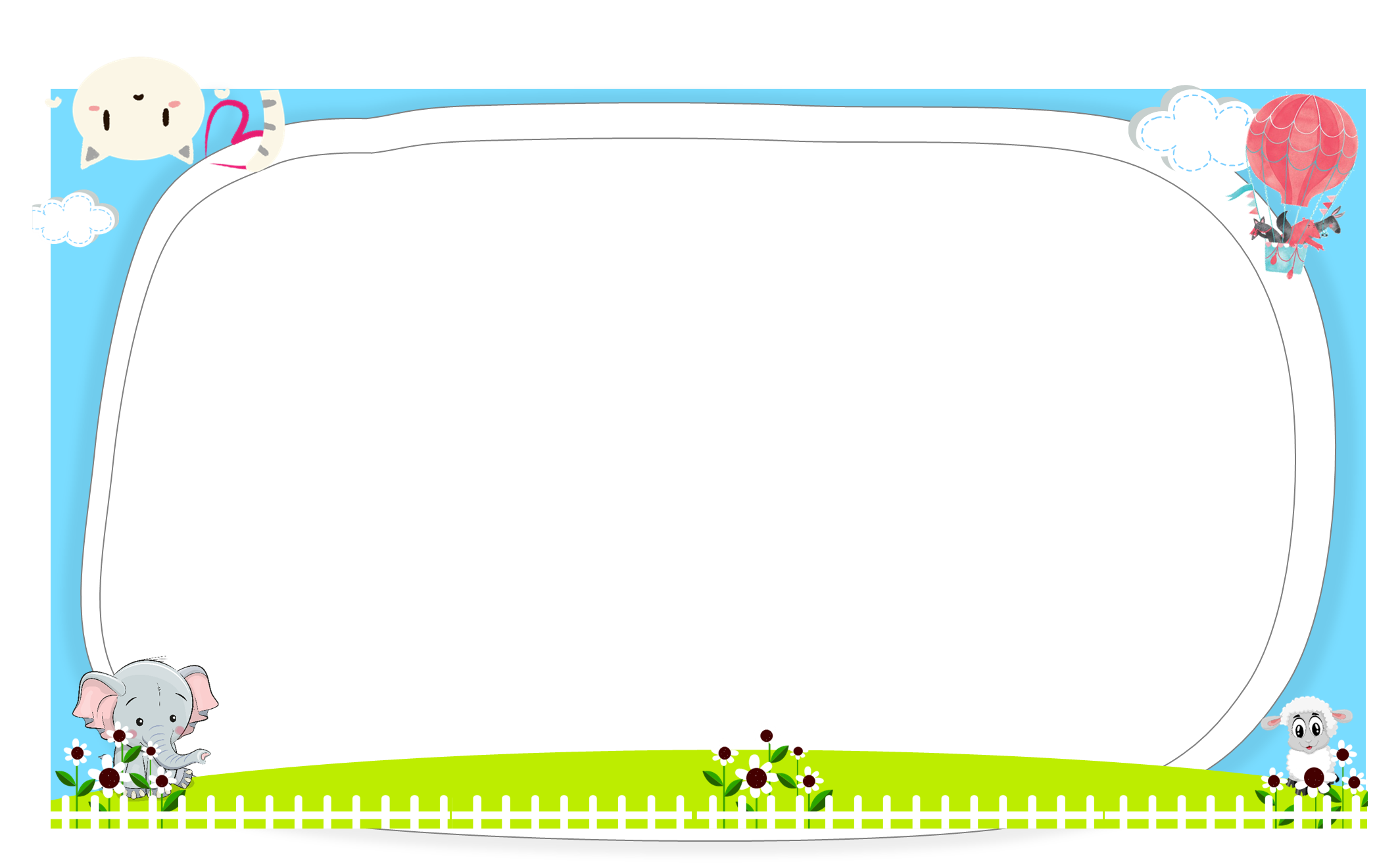 Look and tick
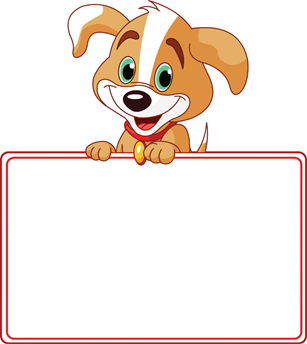 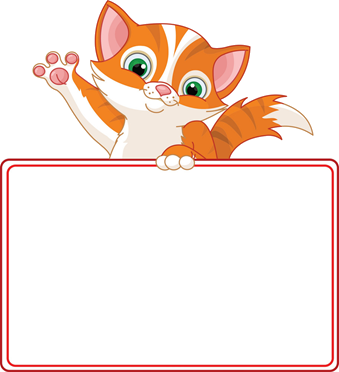 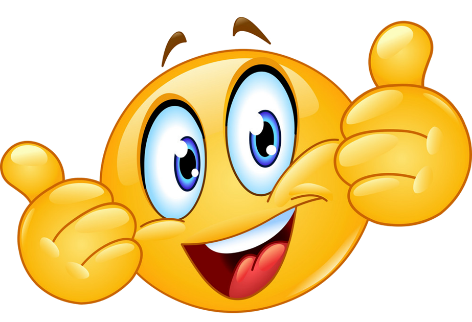 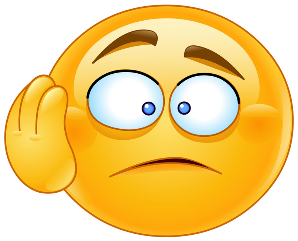 Thank you
Goodbye
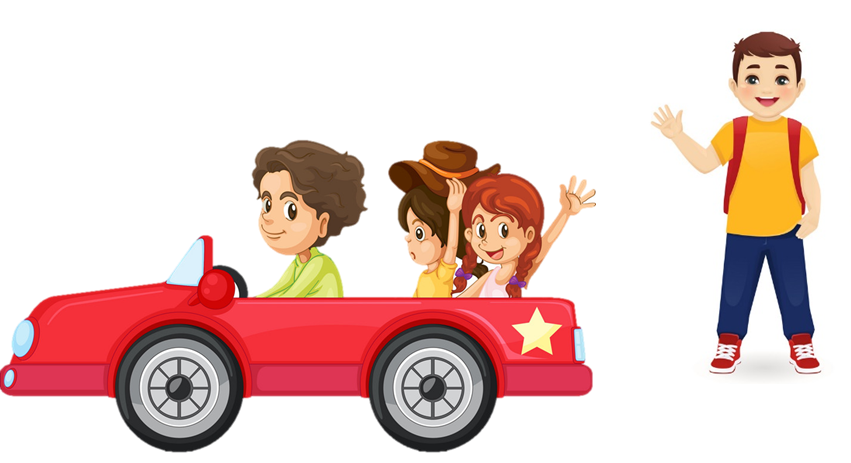 Next
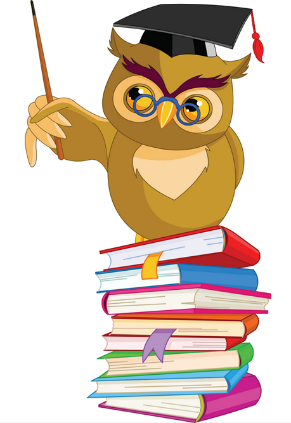 [Speaker Notes: Ms Huyền Phạm - 0936.082.789 – YOUTUBE: MsPham.  Facebook: Dạy và học cùng công nghệ.]
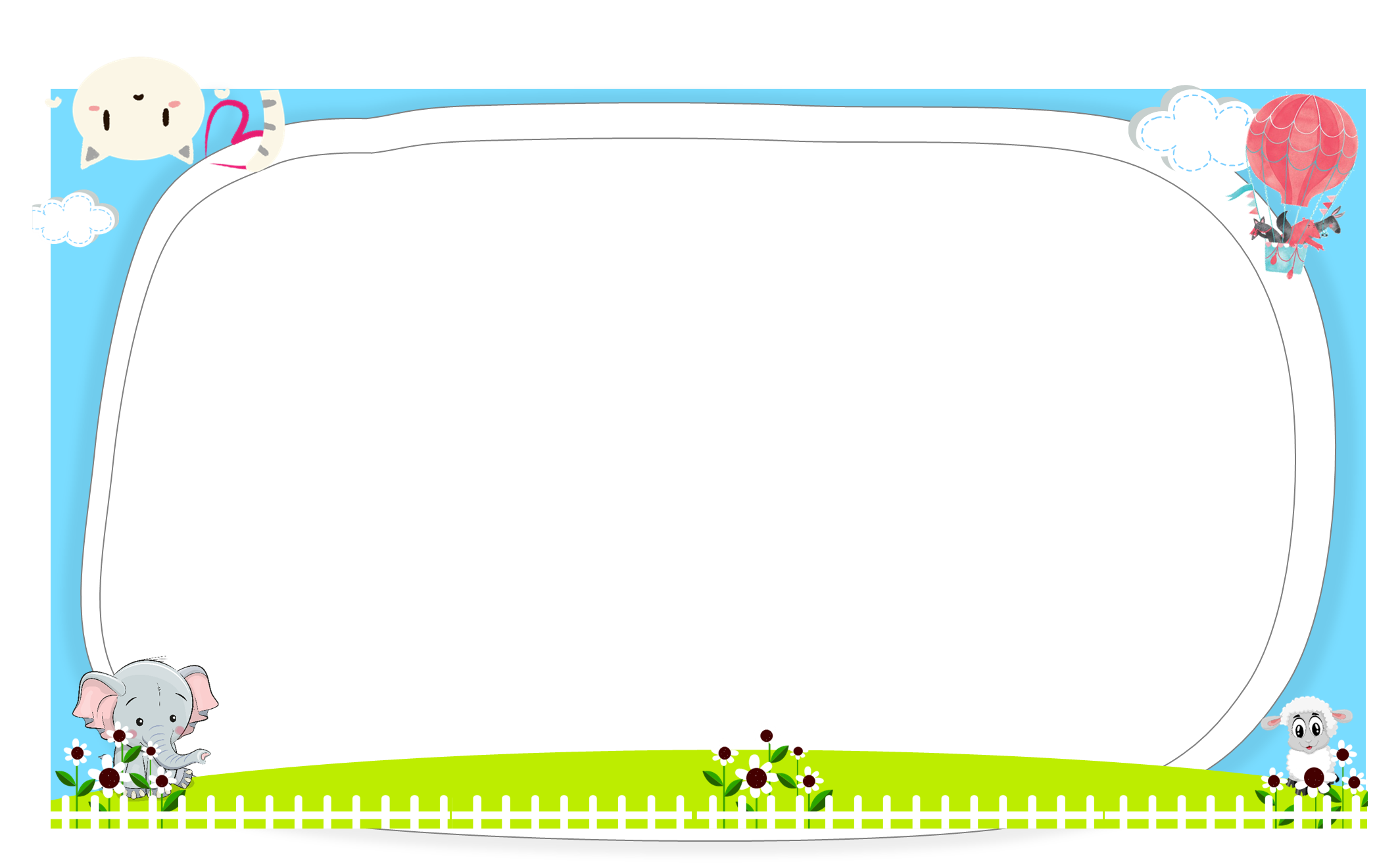 Look and tick
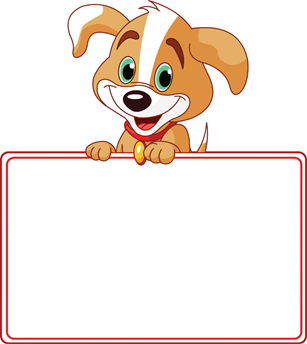 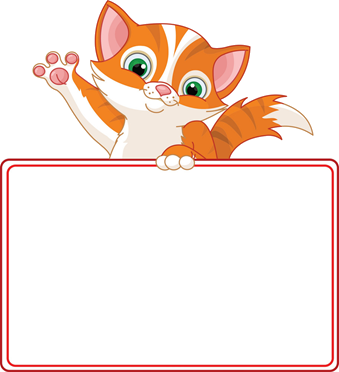 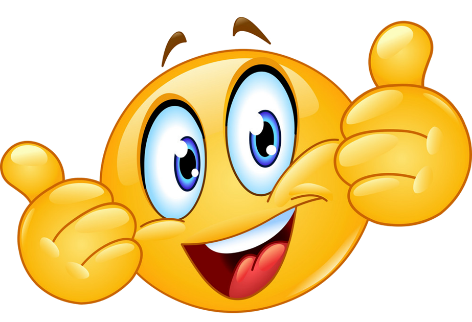 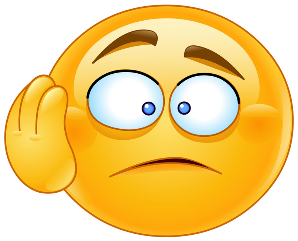 Fine
Hello
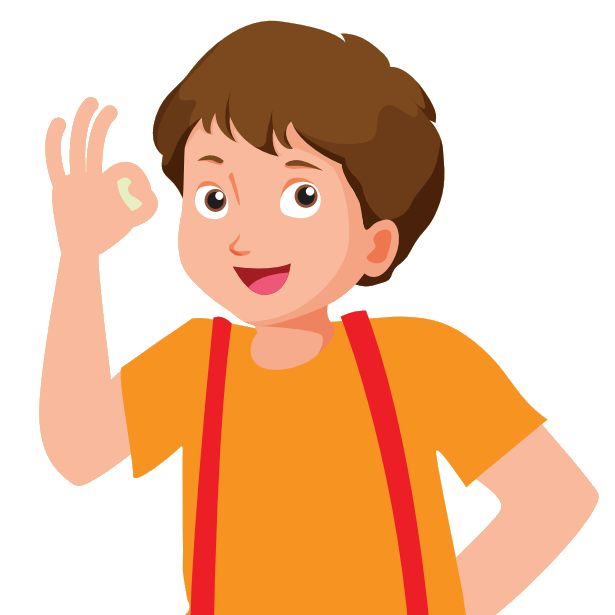 Next
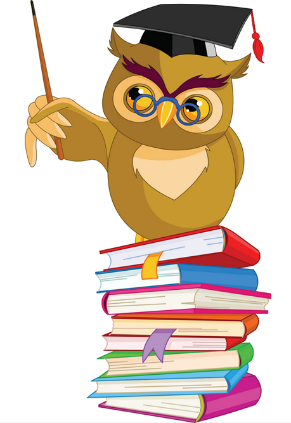 [Speaker Notes: Ms Huyền Phạm - 0936.082.789 – YOUTUBE: MsPham.  Facebook: Dạy và học cùng công nghệ.]
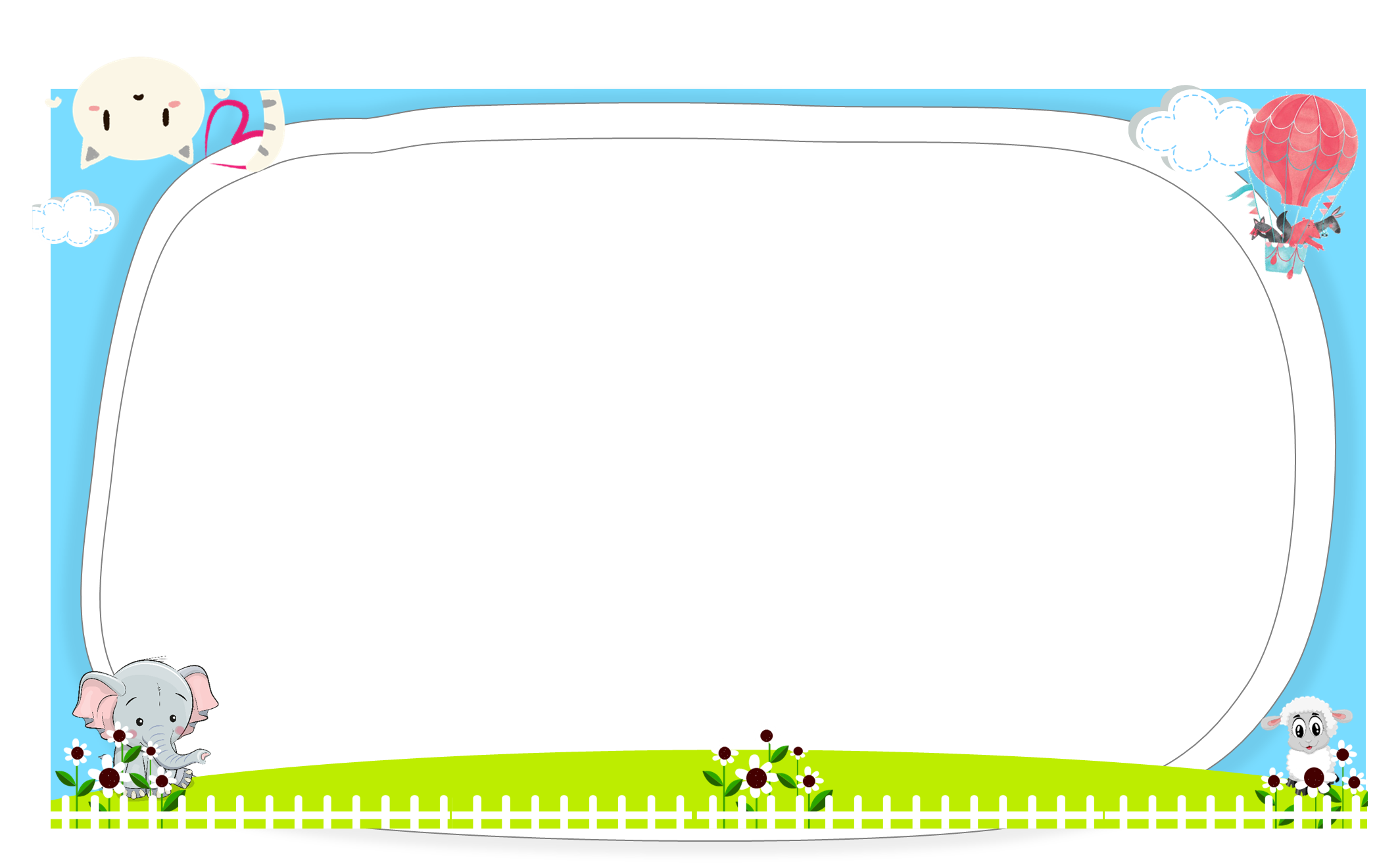 Look and tick
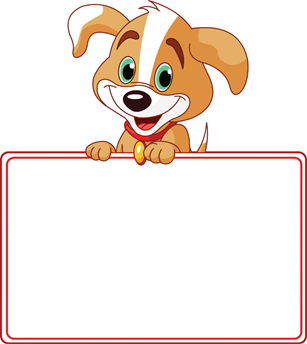 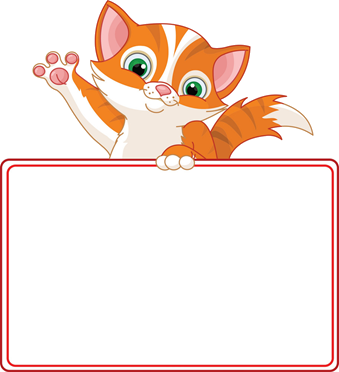 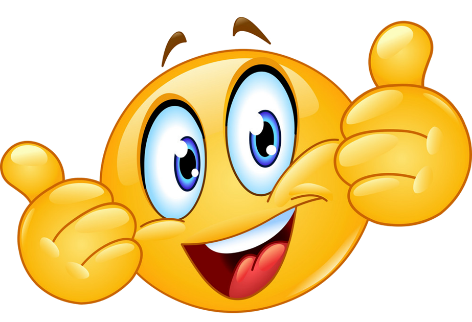 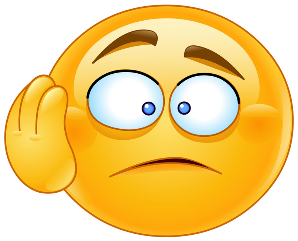 Thanks
And
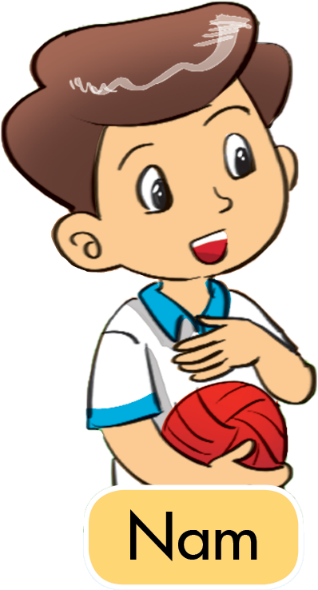 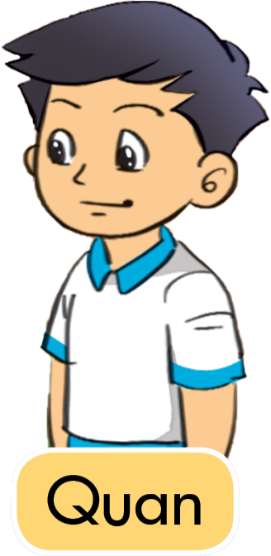 _____
Next
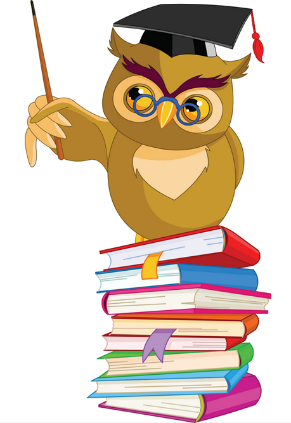 [Speaker Notes: Ms Huyền Phạm - 0936.082.789 – YOUTUBE: MsPham.  Facebook: Dạy và học cùng công nghệ.]
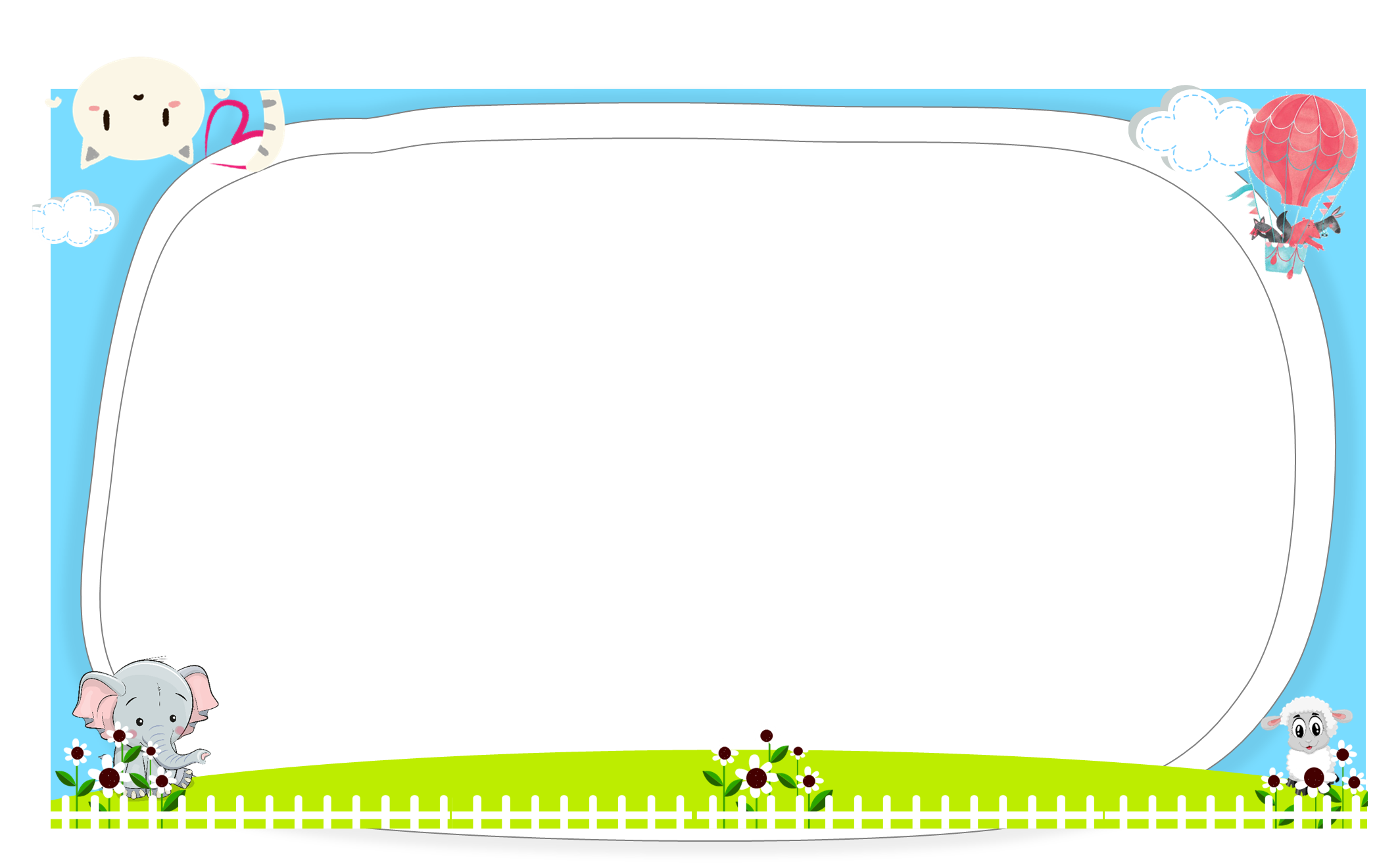 Look and tick
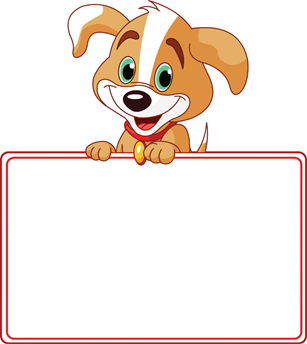 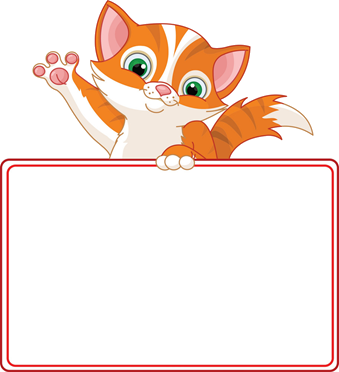 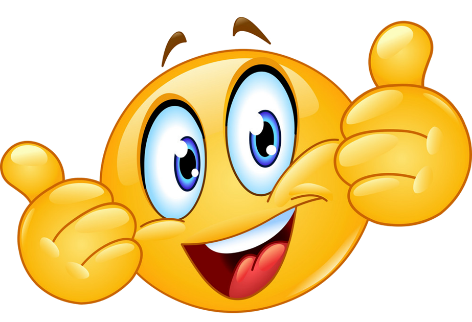 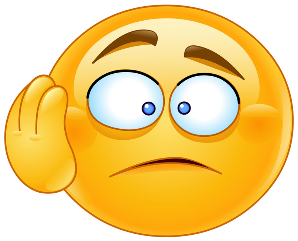 Class
Bye
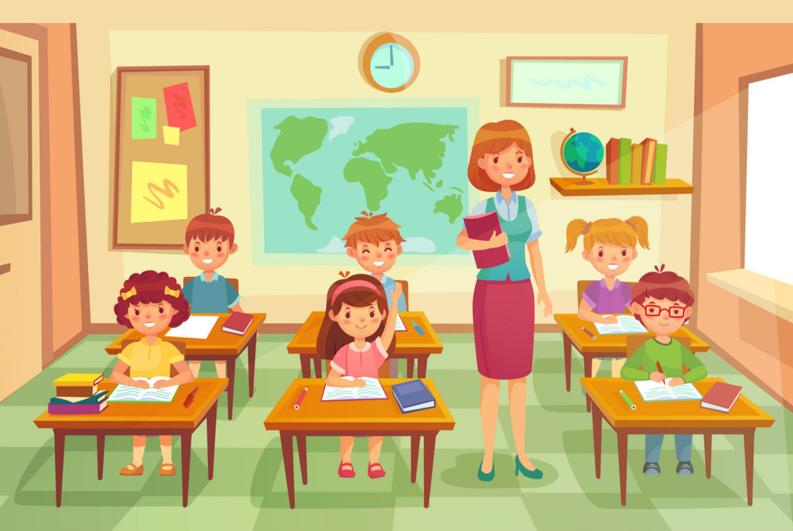 Next
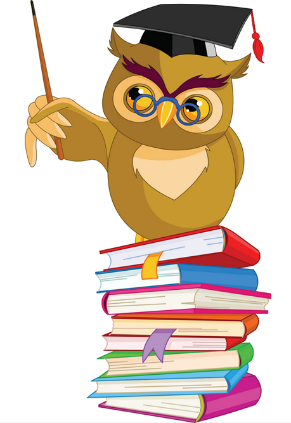 [Speaker Notes: Ms Huyền Phạm - 0936.082.789 – YOUTUBE: MsPham.  Facebook: Dạy và học cùng công nghệ.]
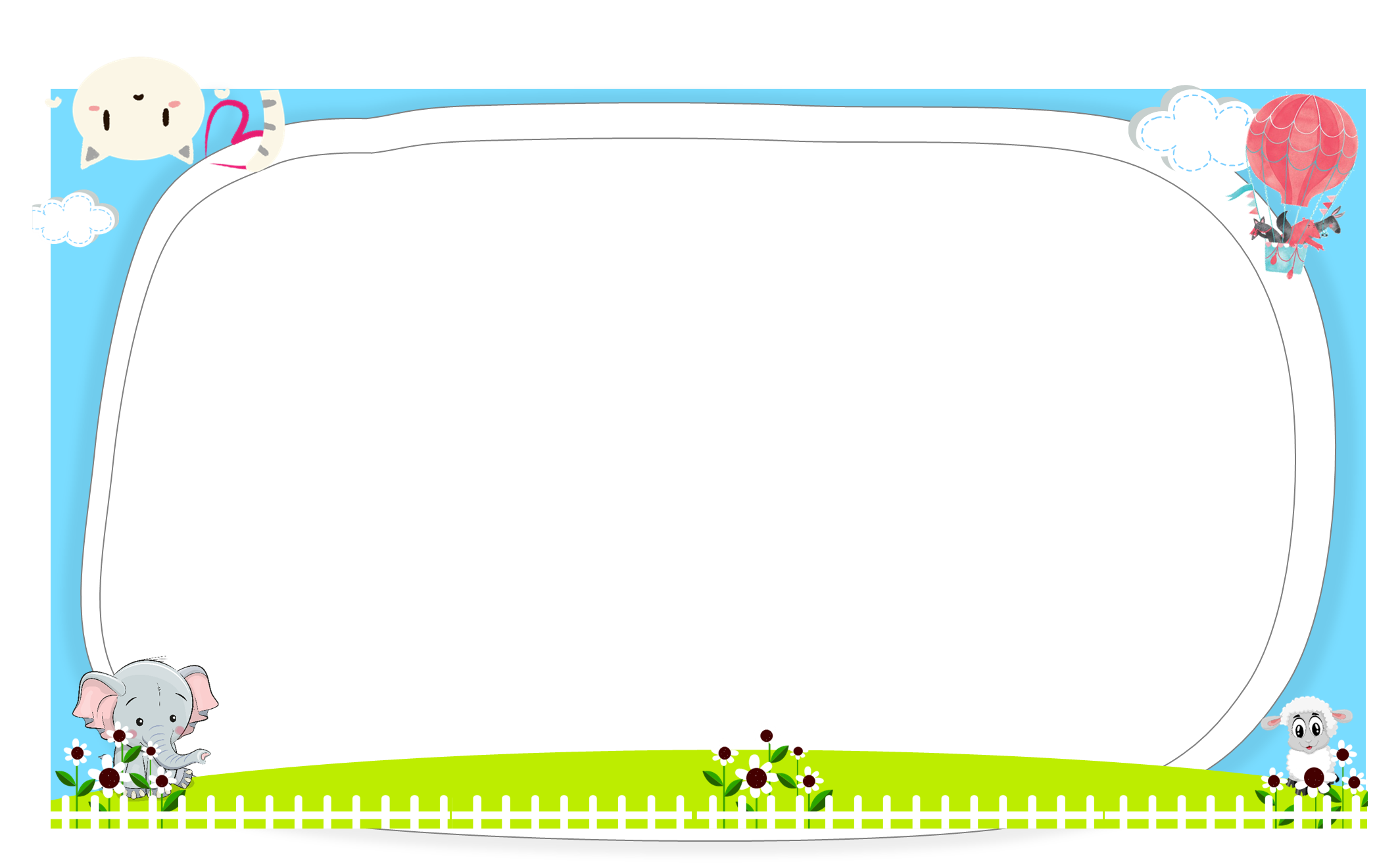 Look and tick
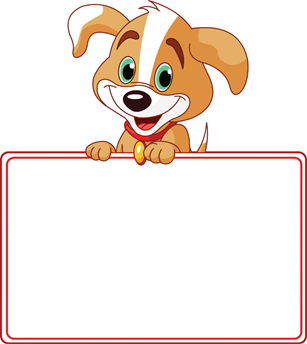 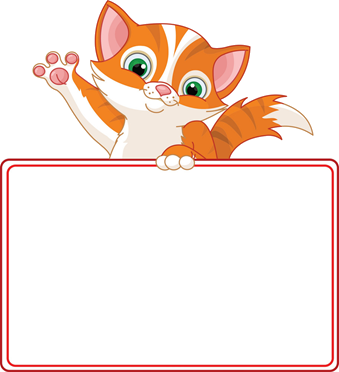 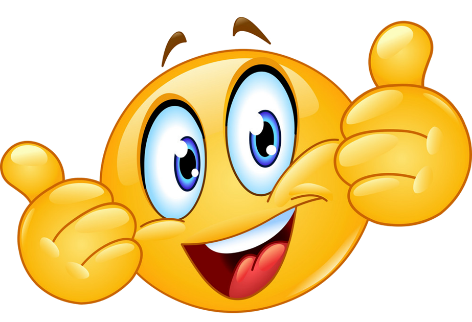 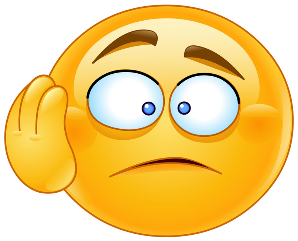 five
fine
How are you, Miss Amy?
I'm ______, thank you. And you?
I'm fine, thank you.
Next
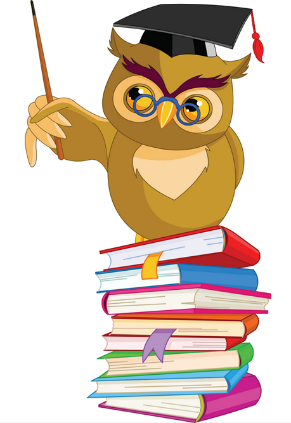 [Speaker Notes: Ms Huyền Phạm - 0936.082.789 – YOUTUBE: MsPham.  Facebook: Dạy và học cùng công nghệ.]
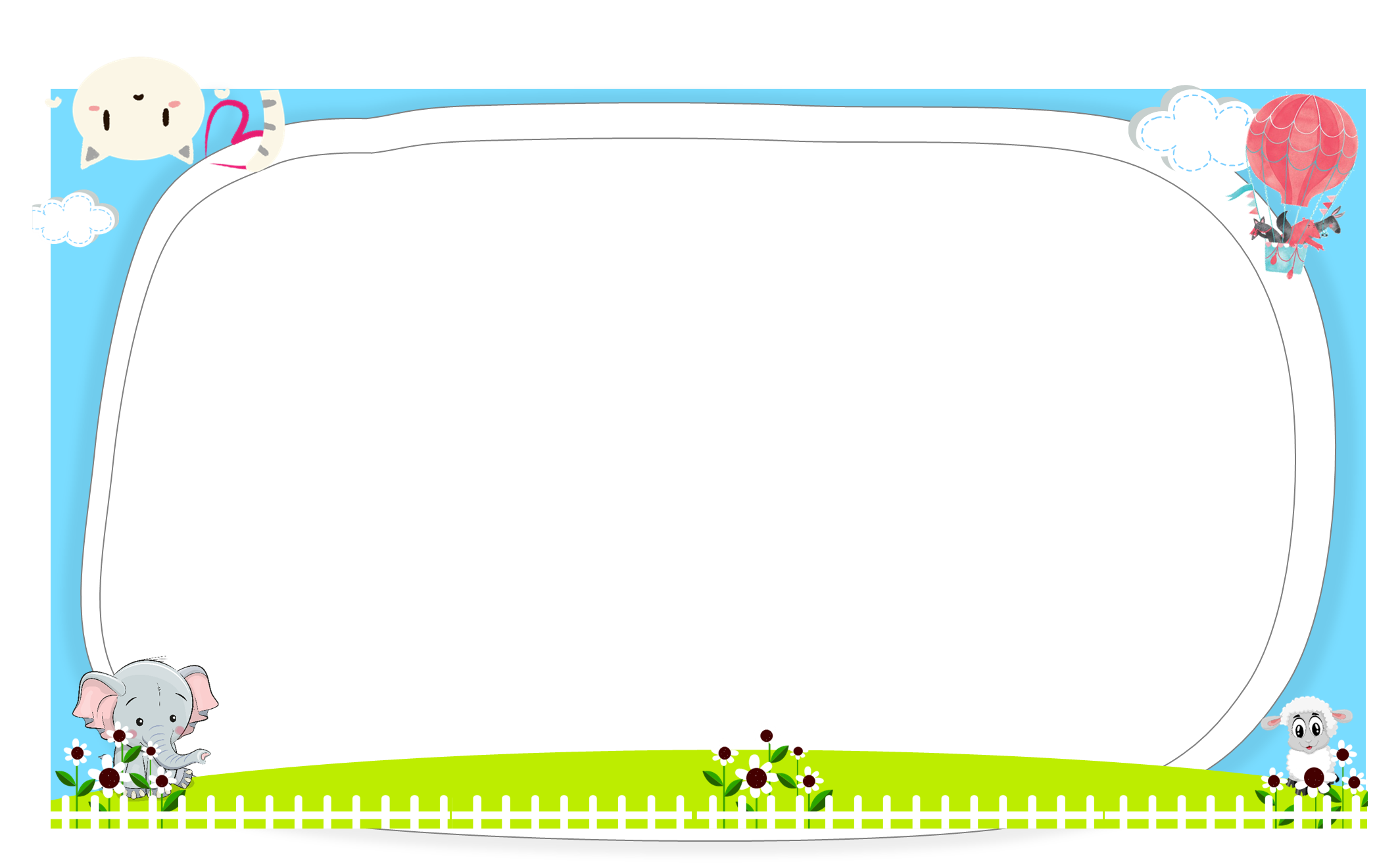 Look and tick
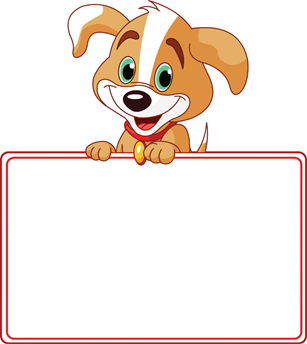 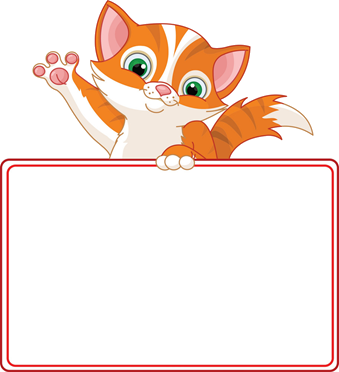 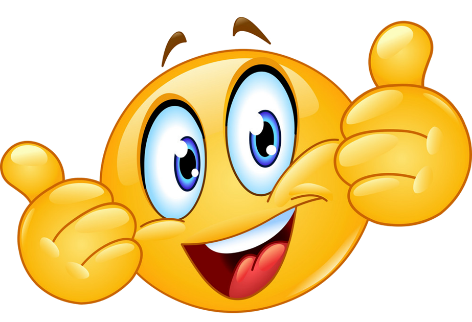 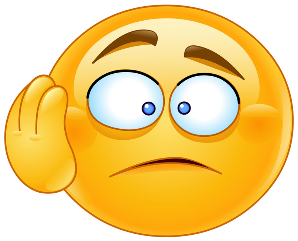 How are you
Hello
______________, Phong?
I'm fine, thank you. And you?
I'm fine, thank you.
Next
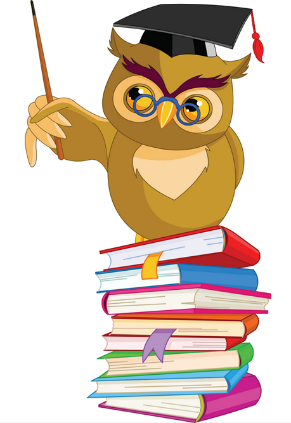 [Speaker Notes: Ms Huyền Phạm - 0936.082.789 – YOUTUBE: MsPham.  Facebook: Dạy và học cùng công nghệ.]
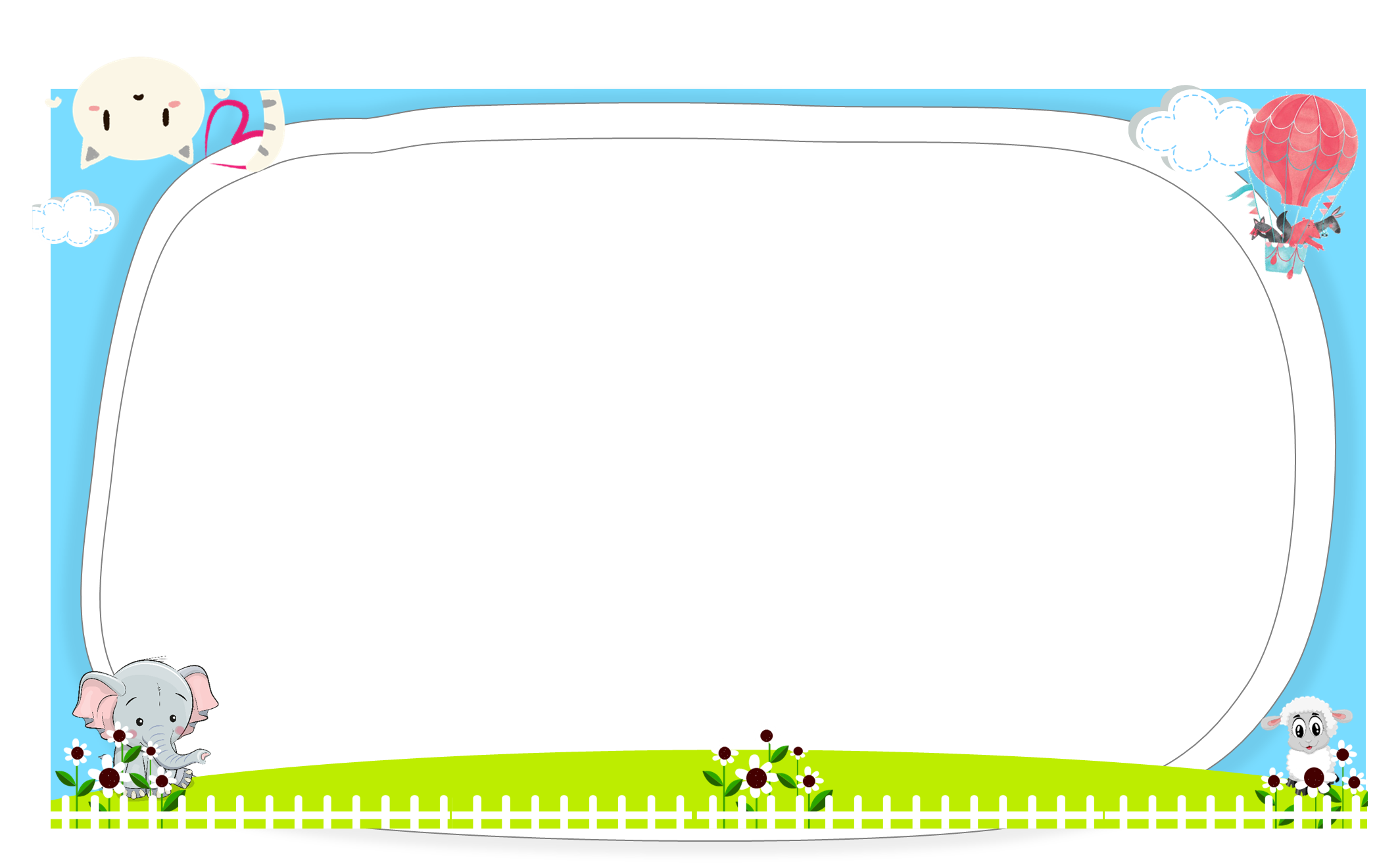 Look and tick
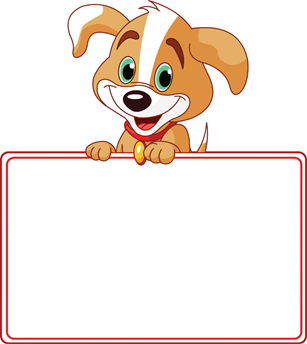 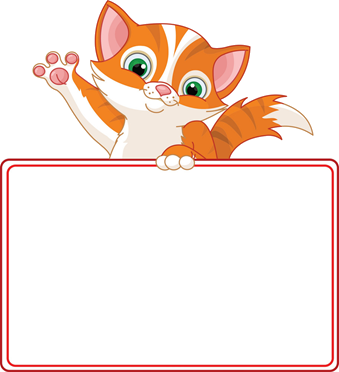 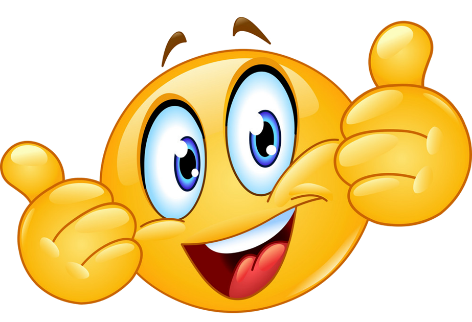 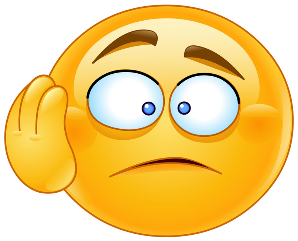 Nice
I’m
How are you, Quan?
______ fine, thank you. And you?
I'm fine, thank you.
Next
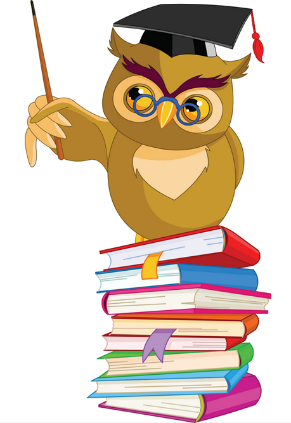 [Speaker Notes: Ms Huyền Phạm - 0936.082.789 – YOUTUBE: MsPham.  Facebook: Dạy và học cùng công nghệ.]
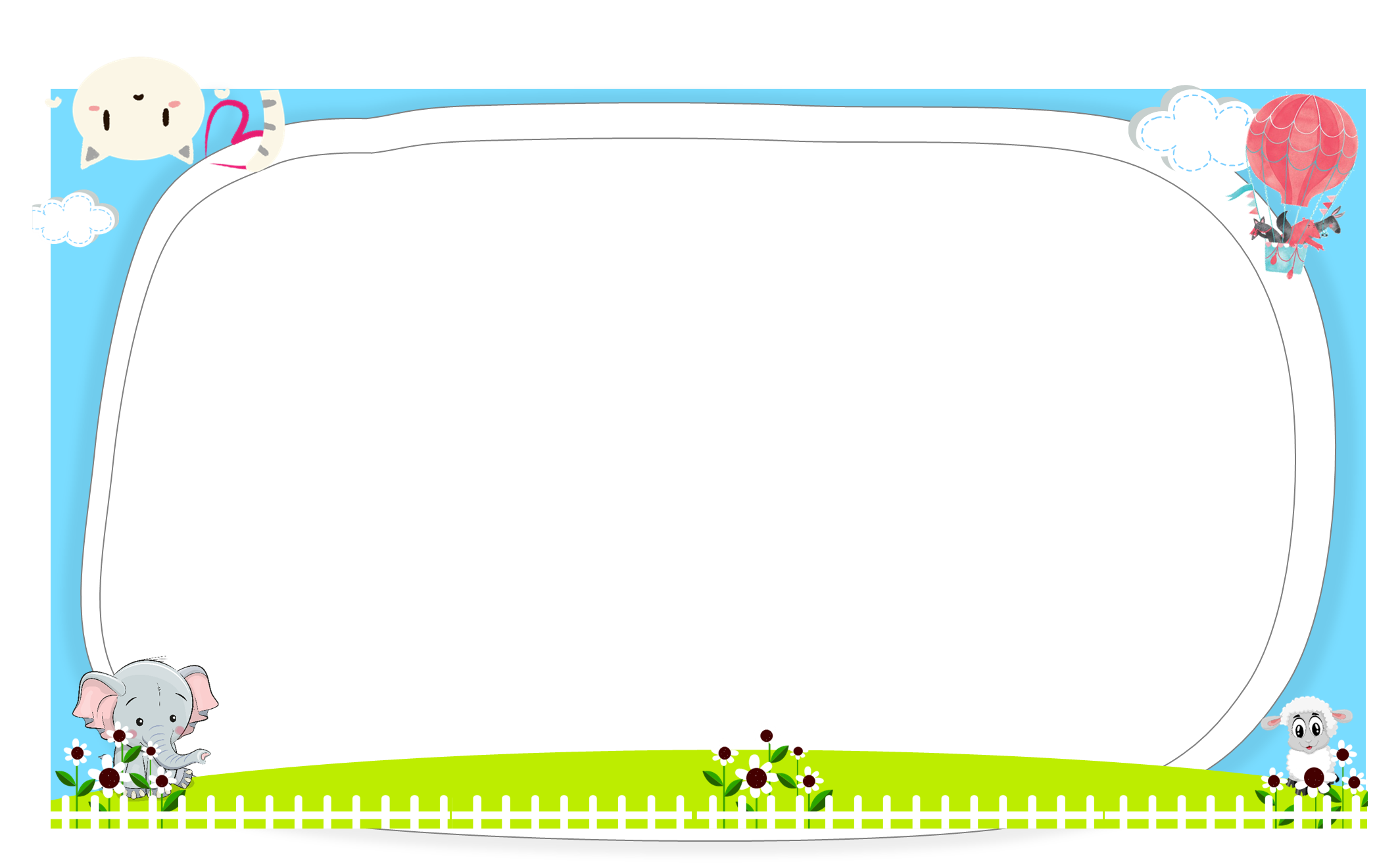 Look and tick
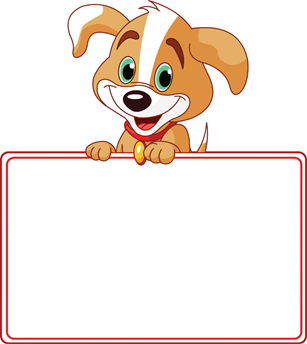 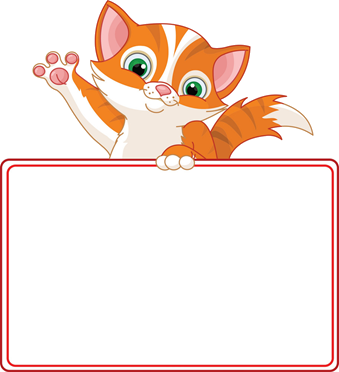 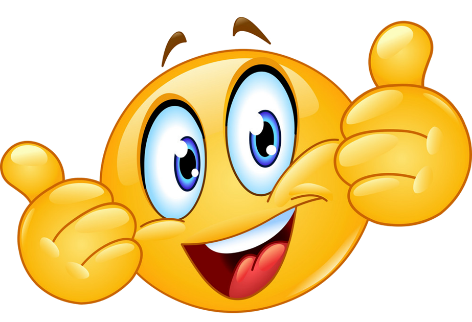 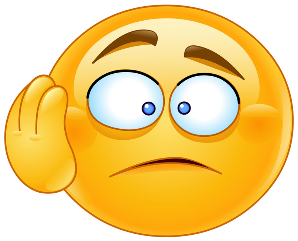 thanks
Hi
How are you, Miss Hien?
I'm fine, _______. And you?
I'm fine, thank you.
Next
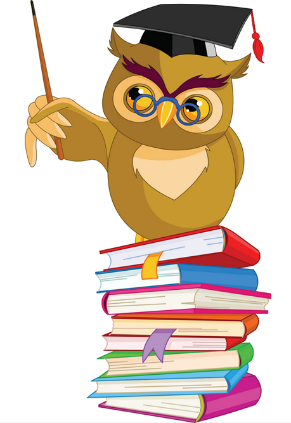 [Speaker Notes: Ms Huyền Phạm - 0936.082.789 – YOUTUBE: MsPham.  Facebook: Dạy và học cùng công nghệ.]
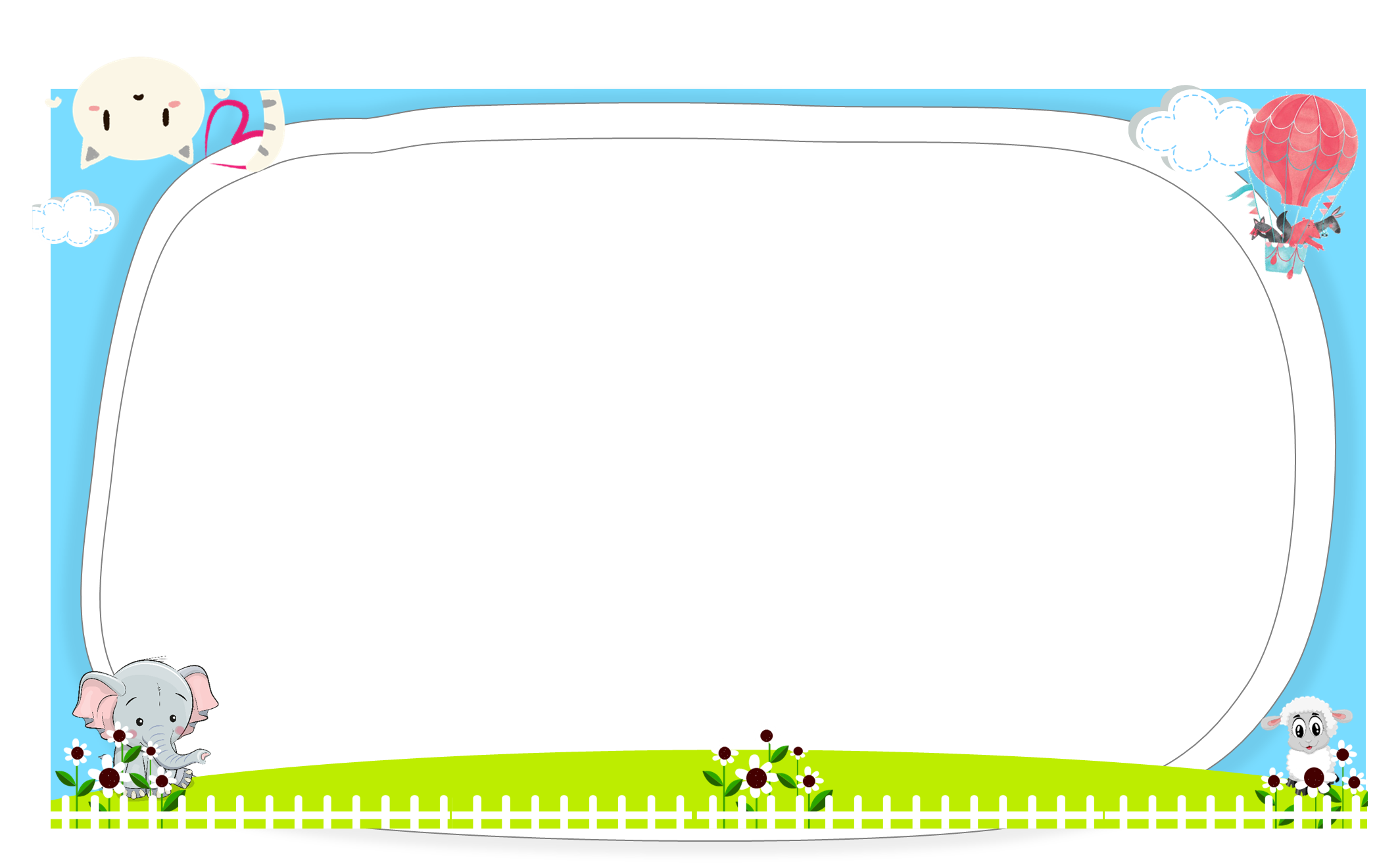 Look and tick
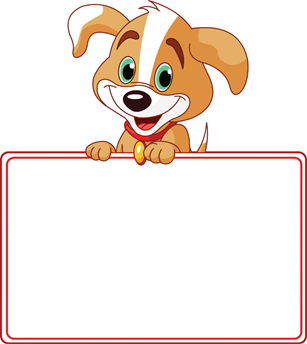 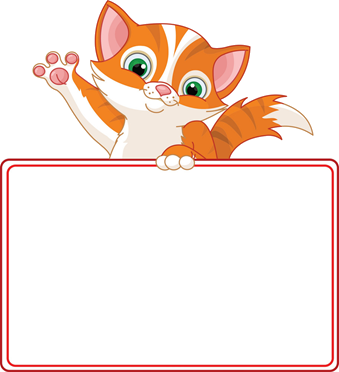 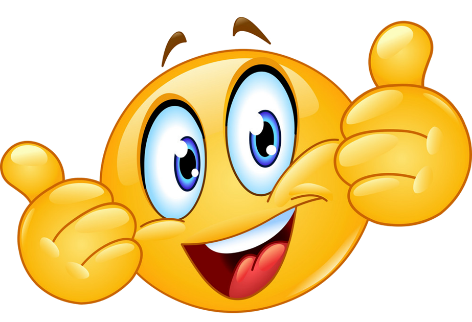 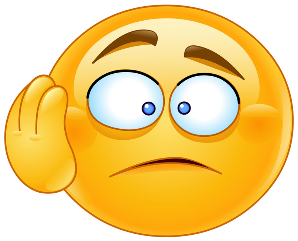 And you
And
How are you, Miss Ha?
I'm fine, thank you. _______?
I'm fine, thank you.
Next
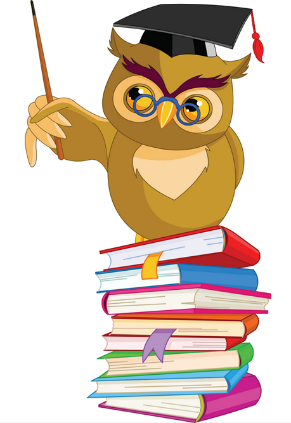 [Speaker Notes: Ms Huyền Phạm - 0936.082.789 – YOUTUBE: MsPham.  Facebook: Dạy và học cùng công nghệ.]
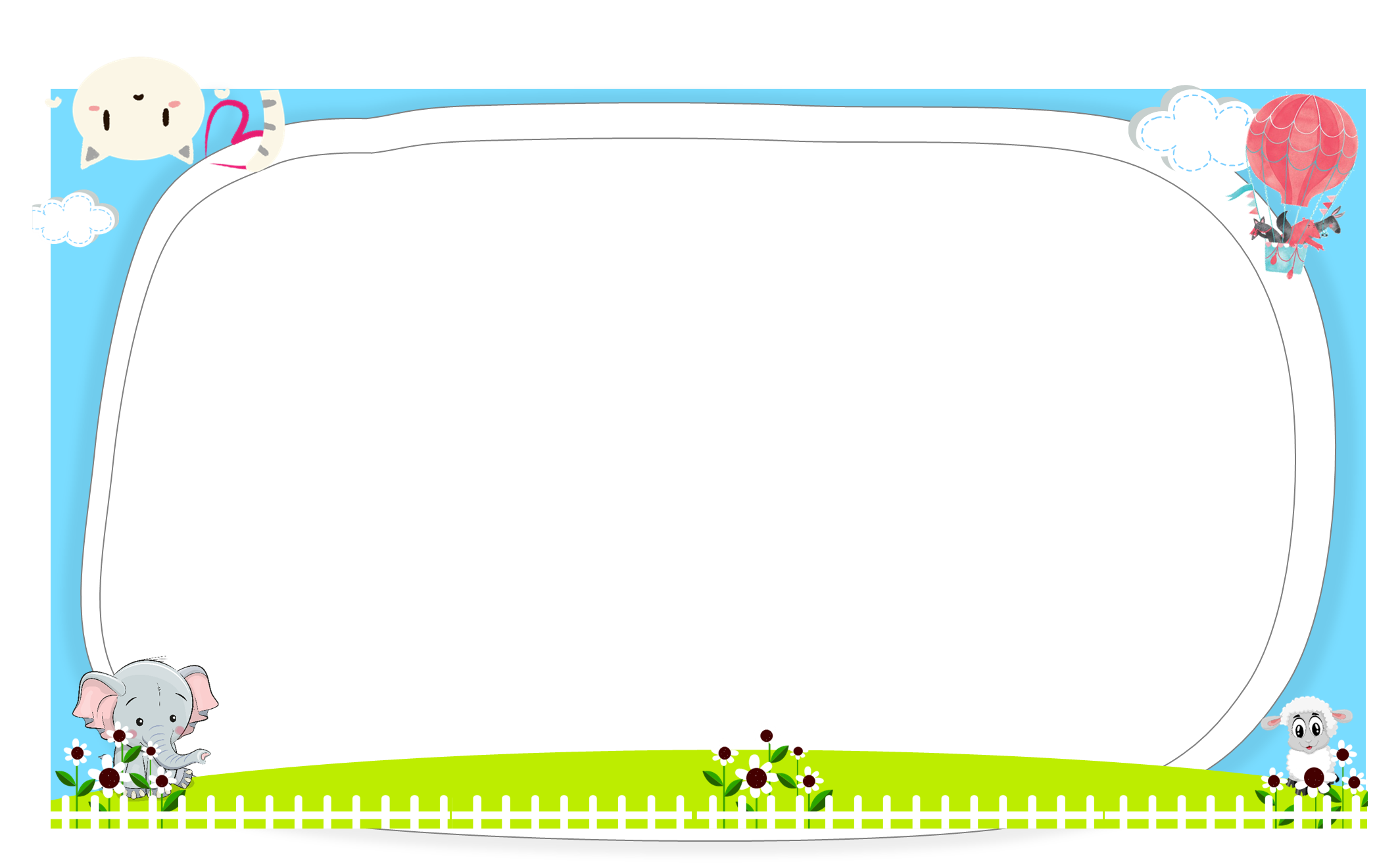 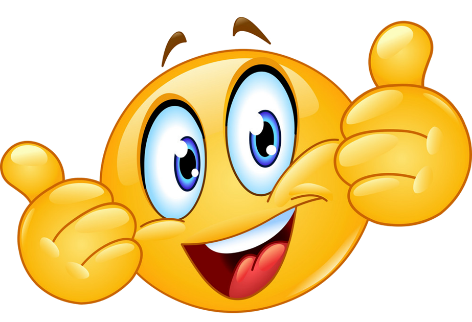 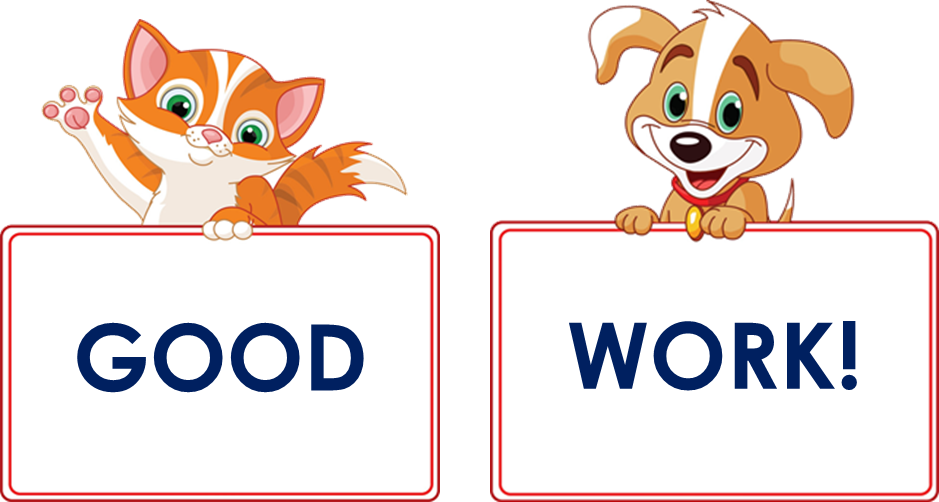 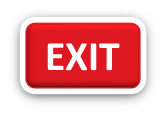 [Speaker Notes: Ms Huyền Phạm - 0936.082.789 – YOUTUBE: MsPham.  Facebook: Dạy và học cùng công nghệ.]
4. Listen and number
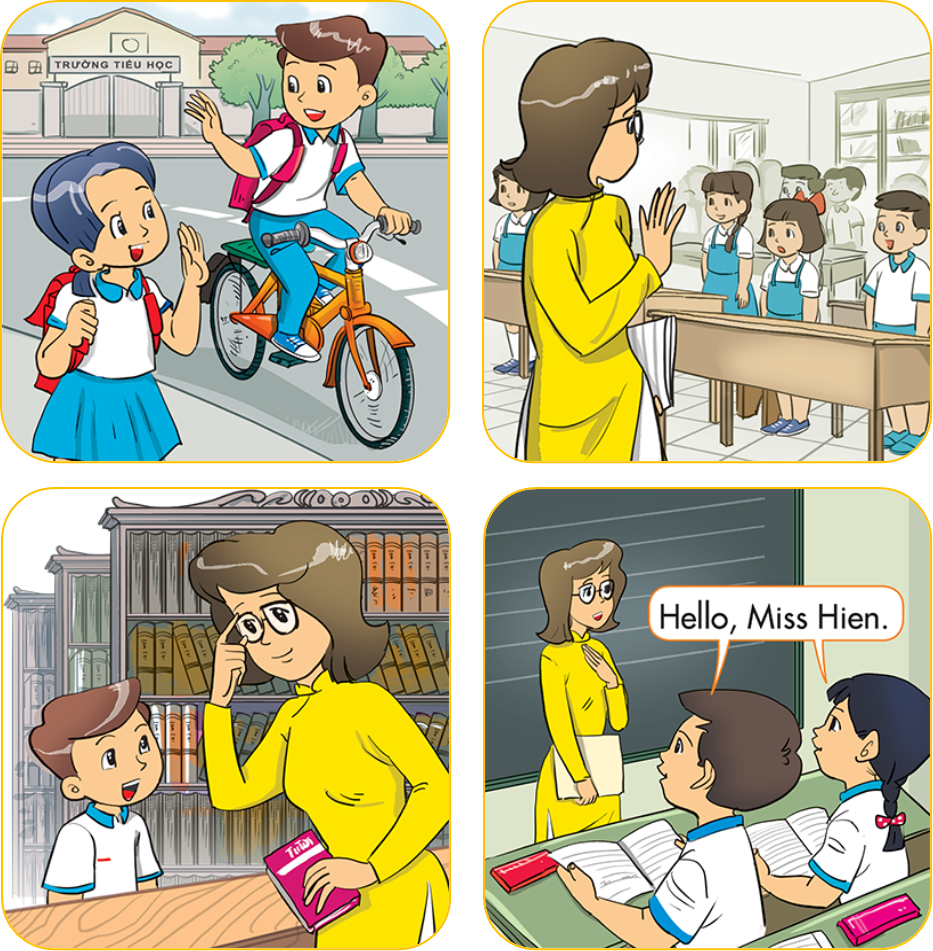 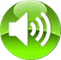 1
a
b
2
4
3
3
4
c
d
2
1
5. Read and complete
Miss Hien: Goodbye, class.
Class: (1) __________, Miss Hien.
    
Mai: Bye, Nam.
Nam: (2) _______________, Mai.
       
Nam: How are you, Quan?
Quan: (3) ______, thanks. And you?
Nam: Fine, (4) _____________.
1
goodbye
bye 
fine
thank you
Goodbye
2
/ Goodbye
Bye
3
Fine
thank you
6. Let's write.
_____, ______. And you?
Fine
thanks
_____ are you?
How
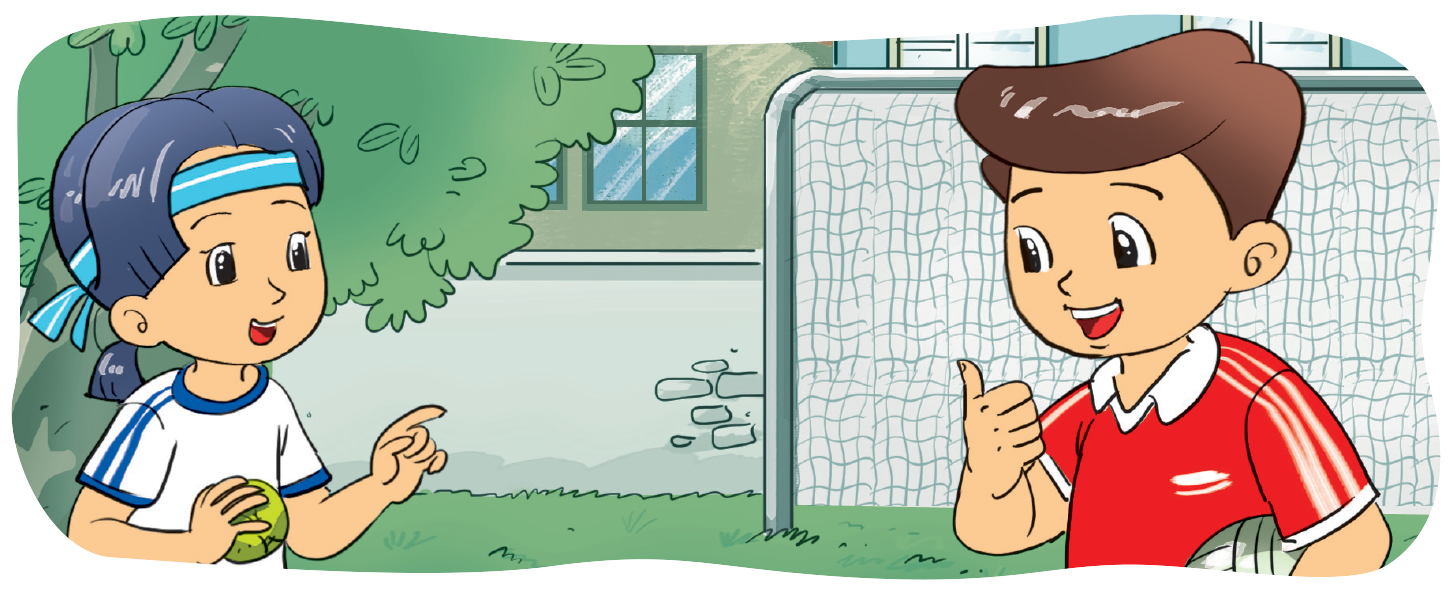 Fine, thanks.
New words:
Goodbye/ bye: Tạm biệt
Class: lớp
Fine: tốt, khỏe
Thanks/ thank you: cảm ơn
And: và
II. Structures:
Hỏi và trả lời về sức khỏe:
How are you? ( Bạn có khỏe không?)
I’m fine, thank you. And you?
(Mình khỏe, cảm ơn. Còn bạn thì sao?)
Fine, thanks.
I’m great.
I’m happy.
THANK YOU!
Welcome to join with me!
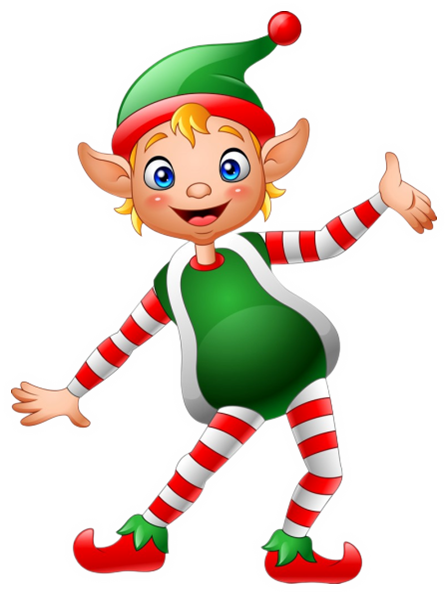 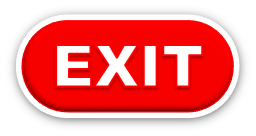